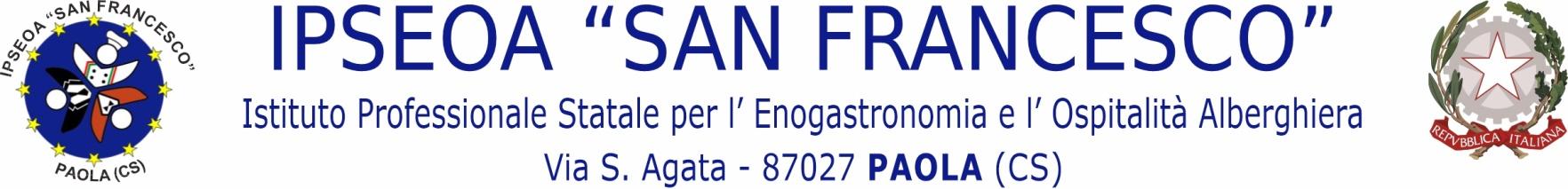 OFFERTA FORMATIVA A. SC. 2023/24
1
Elena Cupello - Dirigente Scolastico Scuola Polo Ambito 2 CS - 0004 CAL
“La scuola è uno spazio aperto anche quando è al chiuso.
È un luogo pieno di parole e idee, dove bambine e bambini di tutti i tipi si scambiano i pensieri, le penne, la merenda, e qualche volta gli abbracci.
Dove le maestre e i maestri insegnano a immaginare, a sbagliare, a vivere.
È un tesoro prezioso, da proteggere e amare.”
Luca Tortolini
2
Elena Cupello - Dirigente Scolastico Scuola Polo Ambito 2 CS - 0004 CAL
…la Scuola:crocevia di culture e di mondi!
Luogo dove nascono nuove relazioni e nuove prospettive basate sui valori di libertà e di autonomia
Luogo dove si vivono esperienze progettuali diverse e differenziate
Luogo in cui il bambino scopre le proprie attitudini e sviluppa la propria capacità di scelta 
Luogo privilegiato per promuovere valori di solidarietà sociale e inclusione
Luogo di progettazione, sviluppo, implementazione…
Luogo…
3
Elena Cupello - Dirigente Scolastico Scuola Polo Ambito 2 CS - 0004 CAL
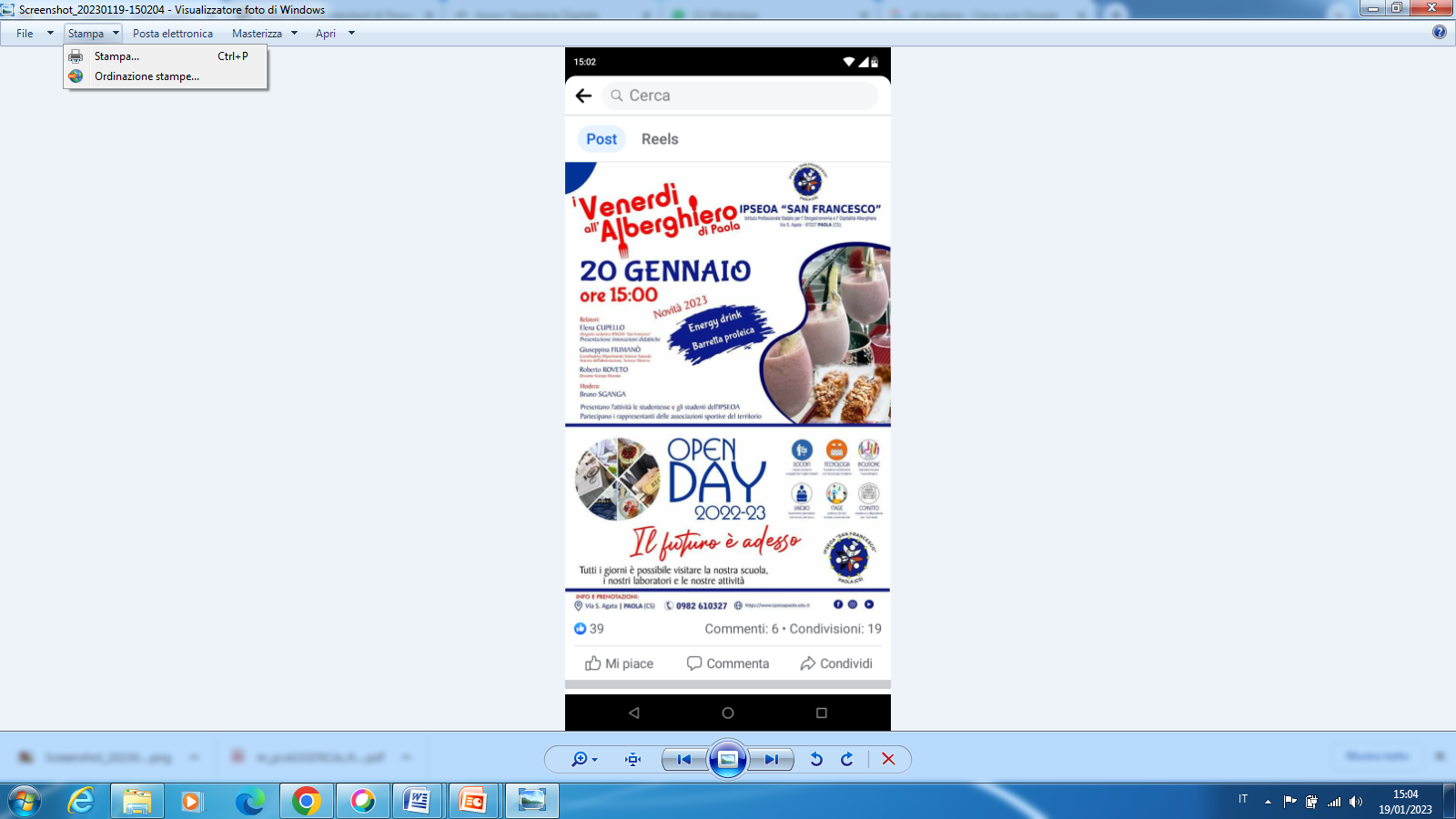 Elena Cupello - Dirigente Scolastico Scuola Polo Ambito 2 CS - 0004 CAL
4
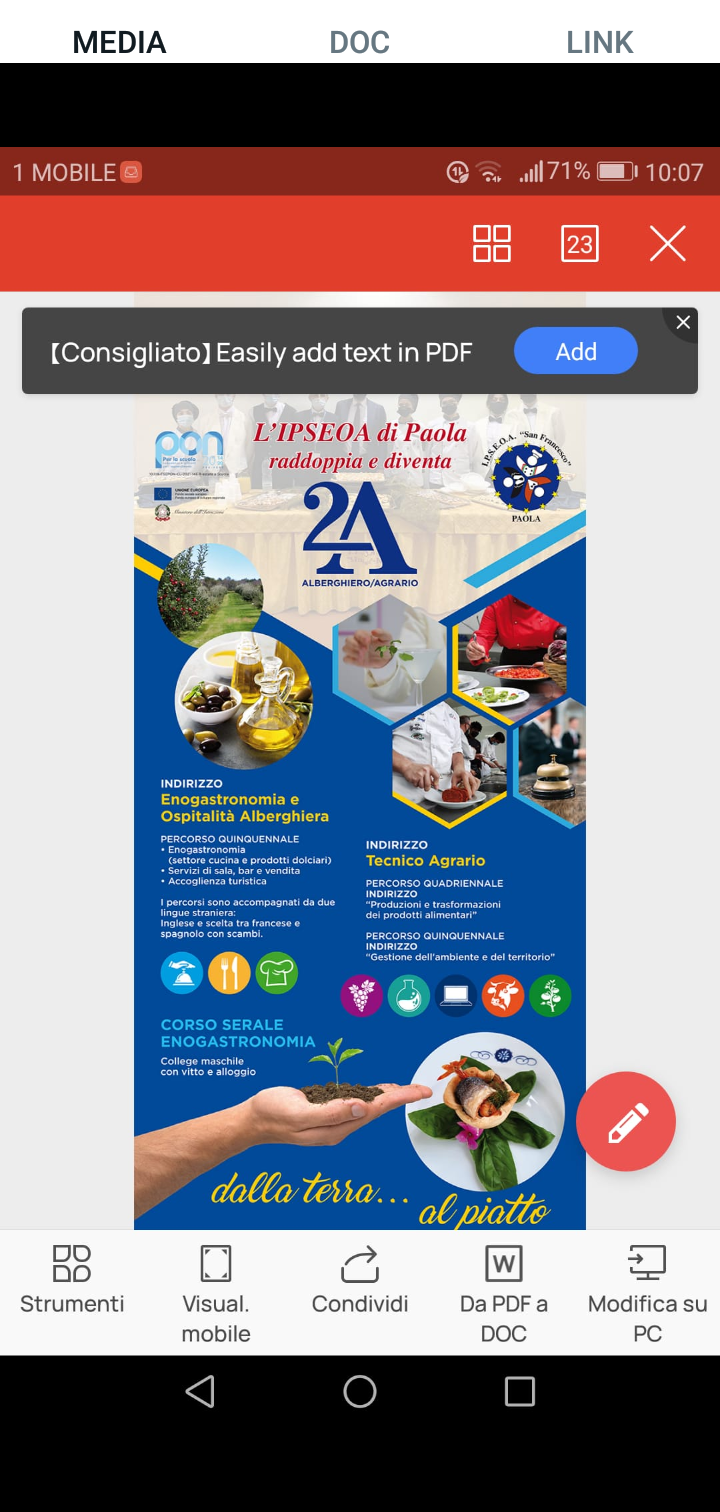 AL PERCORSO QUINQUENNALE 
SI AGGIUNGE 
LA QUALIFICA TRIENNALE 
PER L’OTTENIMENTO DELLE QUALIFICHE

OPERATORE DELLA RISTORAZIONE

-PREPARAZIONE DEGLI ALIMENTI ED ALLESTIMENTO PIATTI

-ALLESTIMENTO SALA E SOMMINISTRAZIONE PIATTI E BEVANDE
Elena Cupello - Dirigente Scolastico Scuola Polo Ambito 2 CS - 0004 CAL
5
Elena Cupello - Dirigente Scolastico Scuola Polo Ambito 2 CS - 0004 CAL
6
Ciò comporta che:
In questo Istituto ci si può iscrivere ad un percorso quinquennale (IP) o triennale (IeFP);
Ciò accade in virtù del fatto che LA SCUOLA E’ ACCREDITATA CON LA REGIONE CALABRIA PER IeFP;
Durante il percorso triennale si può chiedere il passaggio al sistema IP;
Al termine del percorso triennale si può rientrare nel percorso Istruzione e conseguire il Diploma;
Elena Cupello - Dirigente Scolastico Scuola Polo Ambito 2 CS - 0004 CAL
7
https://m.flcgil.it/scuola/passaggi-tra-i-percorsi-di-istruzione-professionale-e-percorsi-iefp-sancito-l-accordo-in-conferenza-stato-regioni.flc
Elena Cupello - Dirigente Scolastico Scuola Polo Ambito 2 CS - 0004 CAL
8
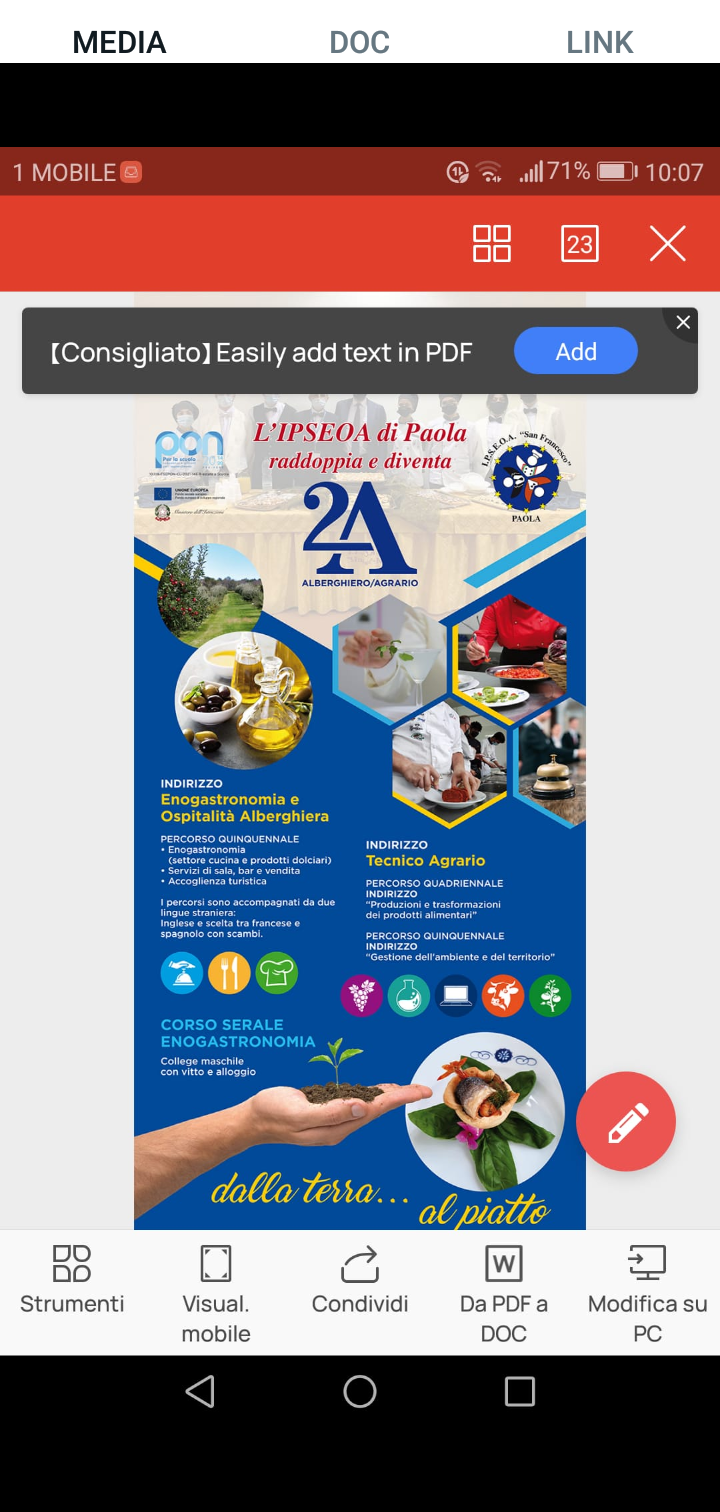 PERCORSO QUADRIENNALE 
O QUINQUENNALE 

PRODUZIONI E TRASFORMAZIONI DEI PRODOTTI ALIMENTARI
IN QUATTRO ANNI 
SI PUO’ CONSEGUIRE IL DIPLOMA!
Elena Cupello - Dirigente Scolastico Scuola Polo Ambito 2 CS - 0004 CAL
9
RIASSUMENDO:NEL NOSTRO ISTITUTO E’ POSSIBILE CONSEGUIRE I SEGUENTI TITOLI
DIPLOMA QUINQUENNALE IN ENOGASTRONOMIA E OSPITALITA’ ALBERGHIERA

DIPLOMA QUADRIENNALE E/O QUINQUENNALE TECNICO AGRARIO

QUALIFICA TRIENNALE OPERATORE DELLA RISTORAZIONE PER CONSEGUIRE LA QUALIFICA DI “SALA” O “CUCINA”
Elena Cupello - Dirigente Scolastico Scuola Polo Ambito 2 CS - 0004 CAL
10
La Segreteria è a disposizione tutti i giorni per chiarimenti e/o iscrizioni
Grazie per l’attenzione!
IPSEOA  San Francesco di Paola

Mail:  csrh07000q@istruzione.it - PEC: csrh07000q@pec.istruzione.it
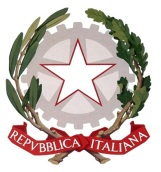 11
Elena Cupello - Dirigente Scolastico Scuola Polo Ambito 2 CS - 0004 CAL